Дактиль и жесты. Пример рассказа о себе и своем доме.
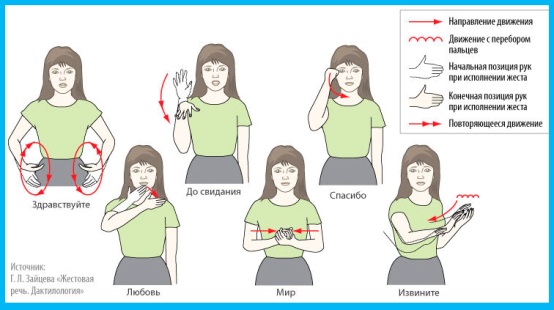 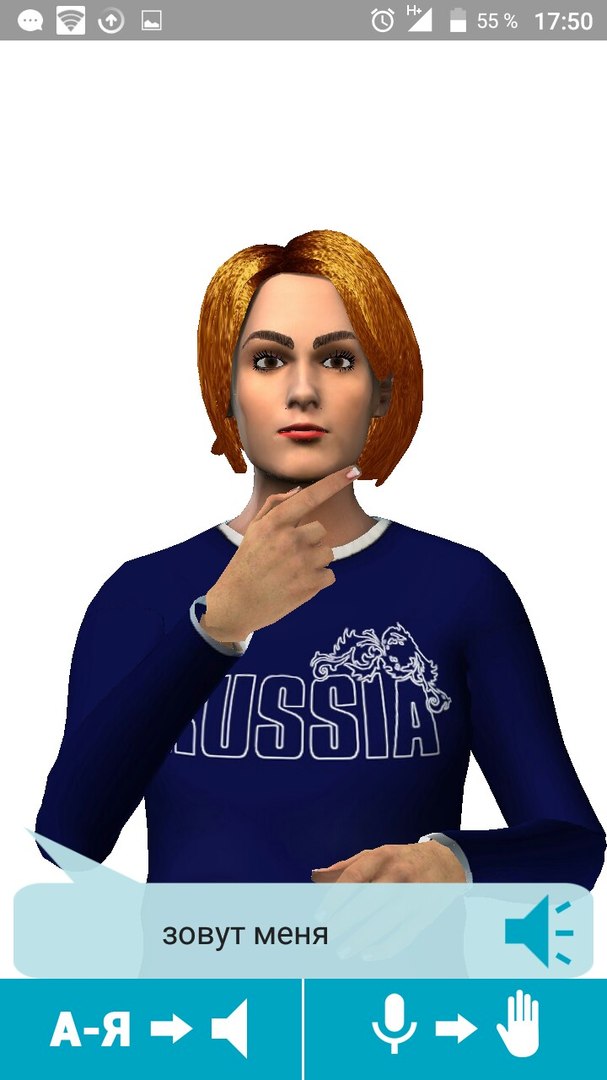 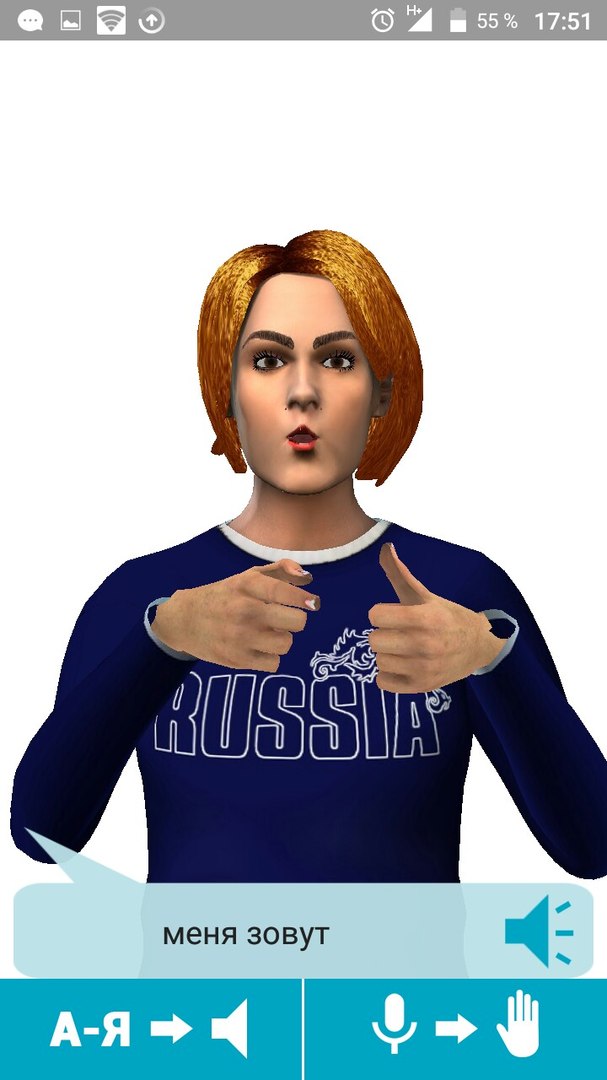 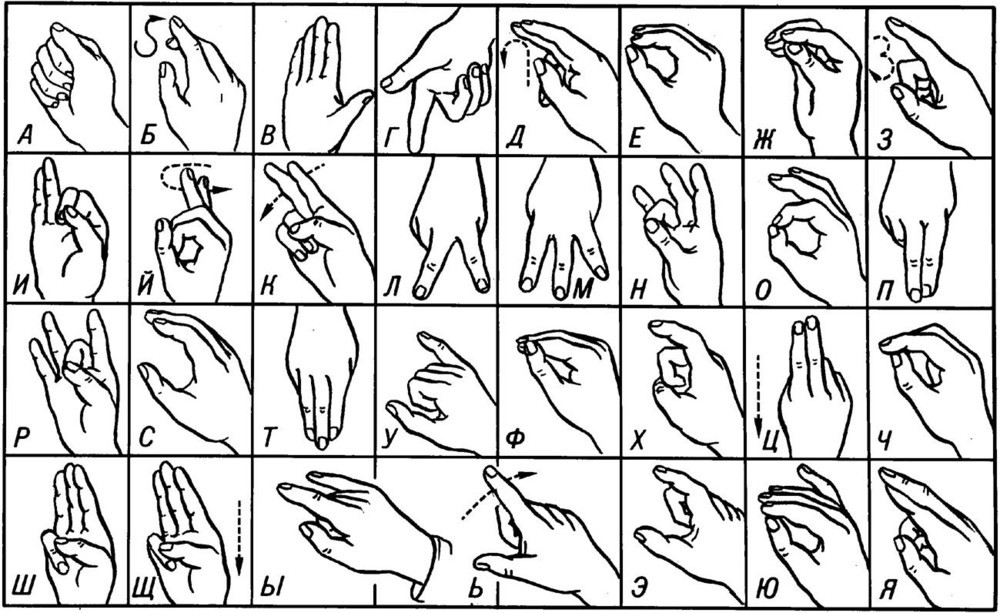 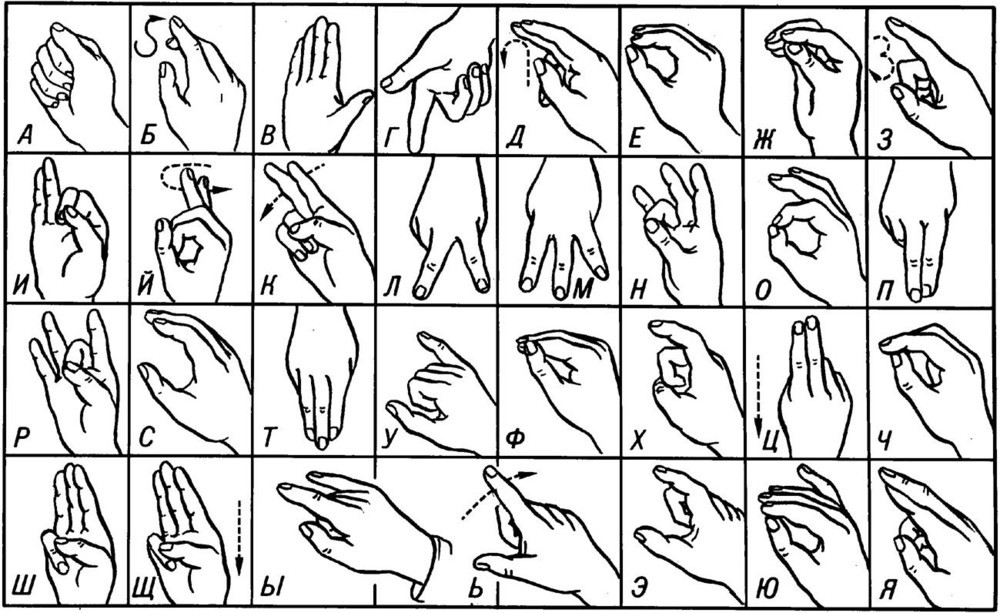 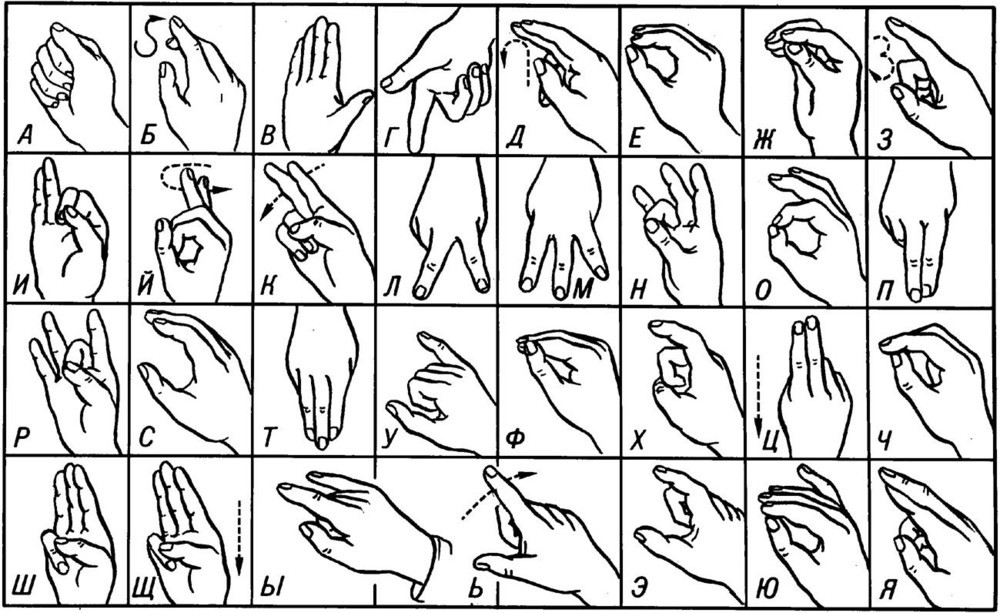 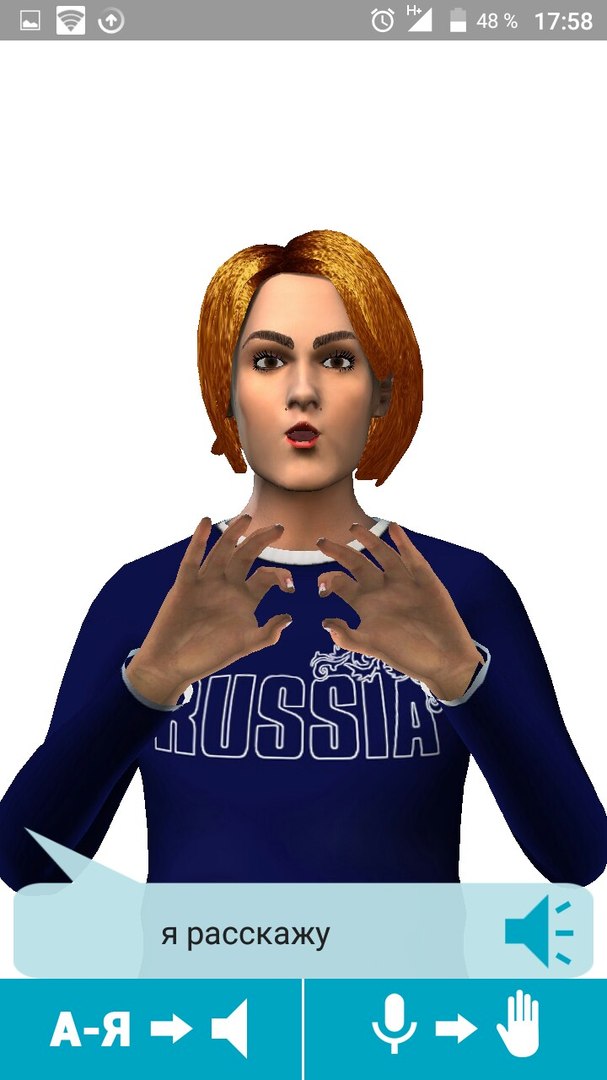 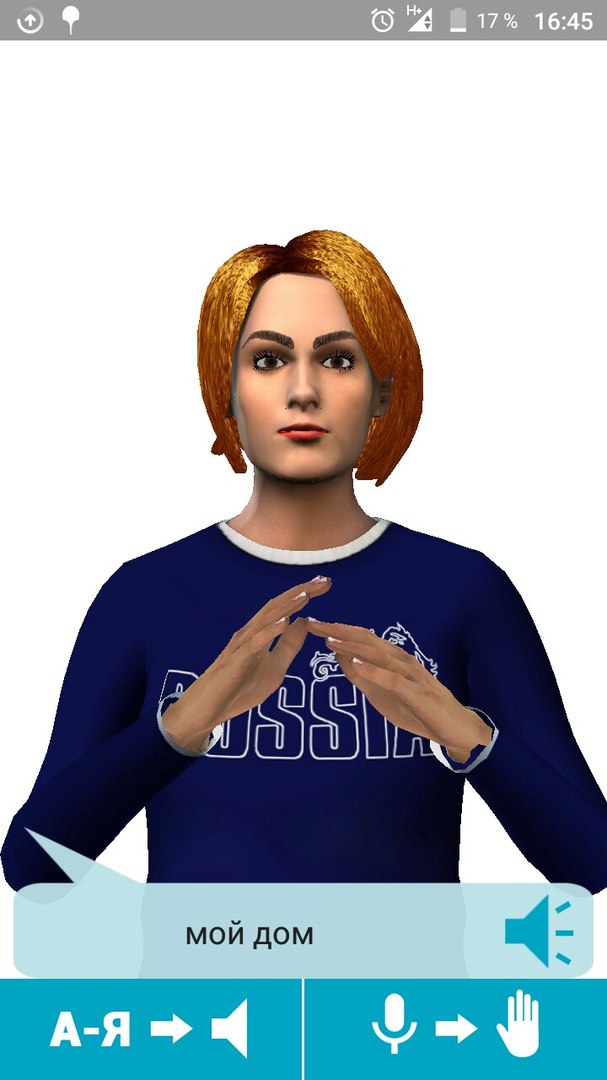 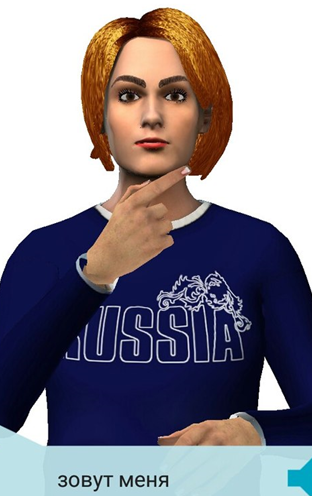 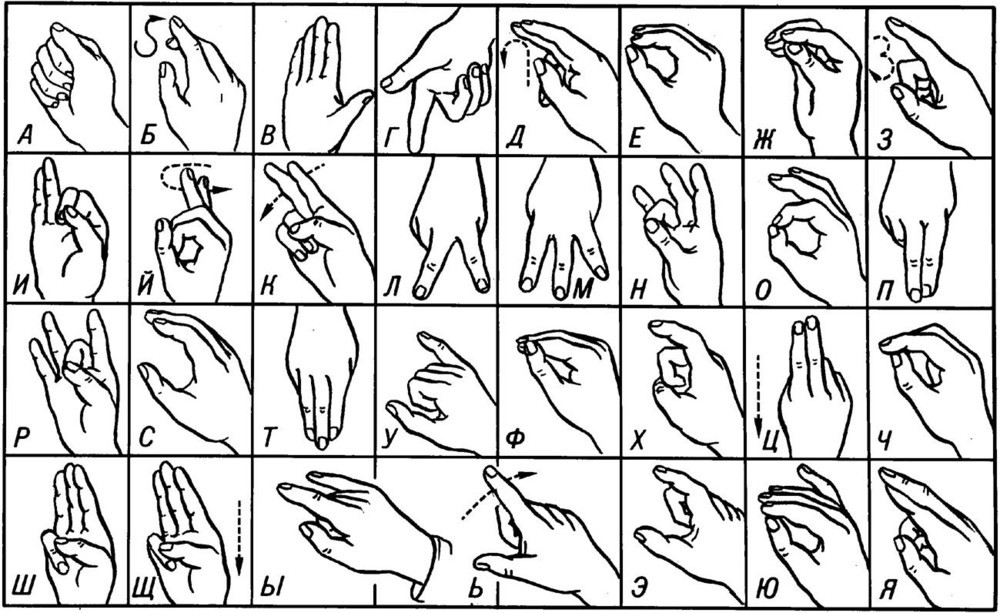 я
своём
доме
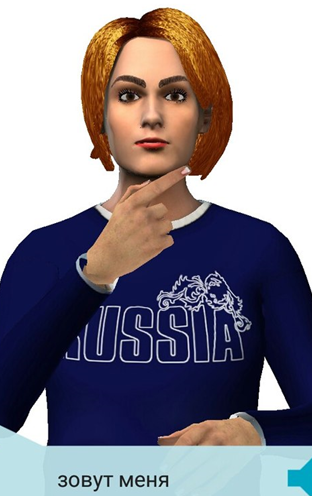 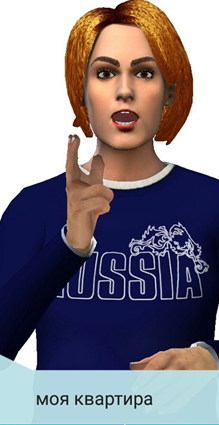 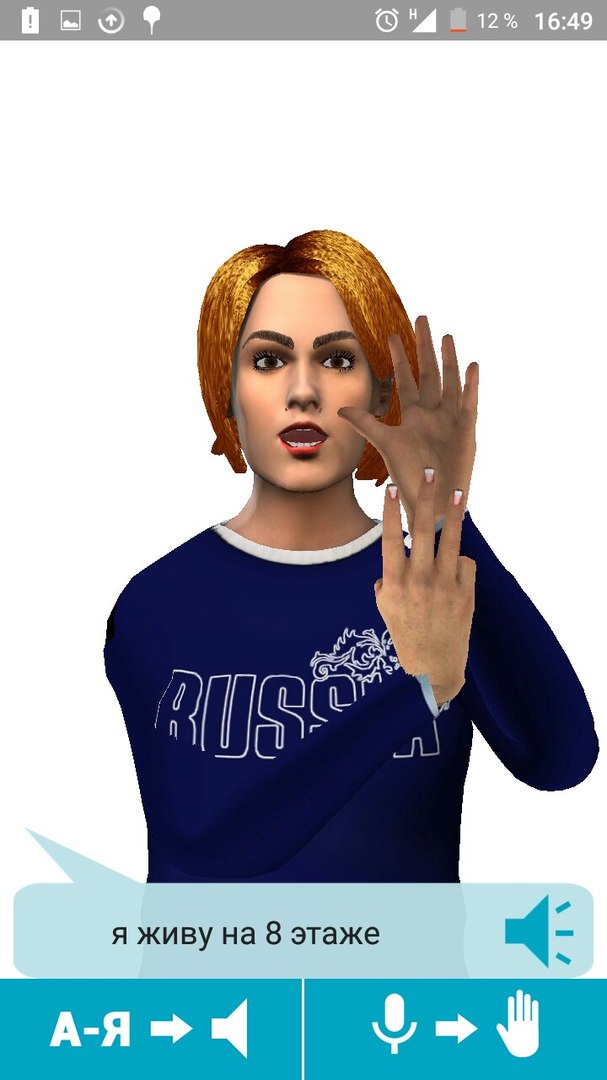 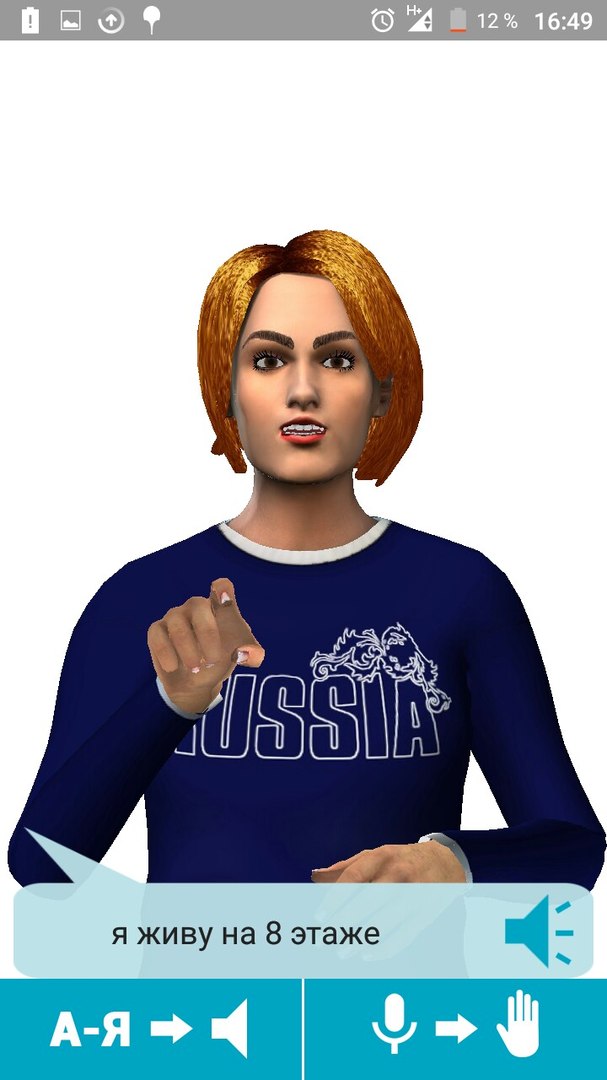 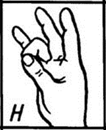 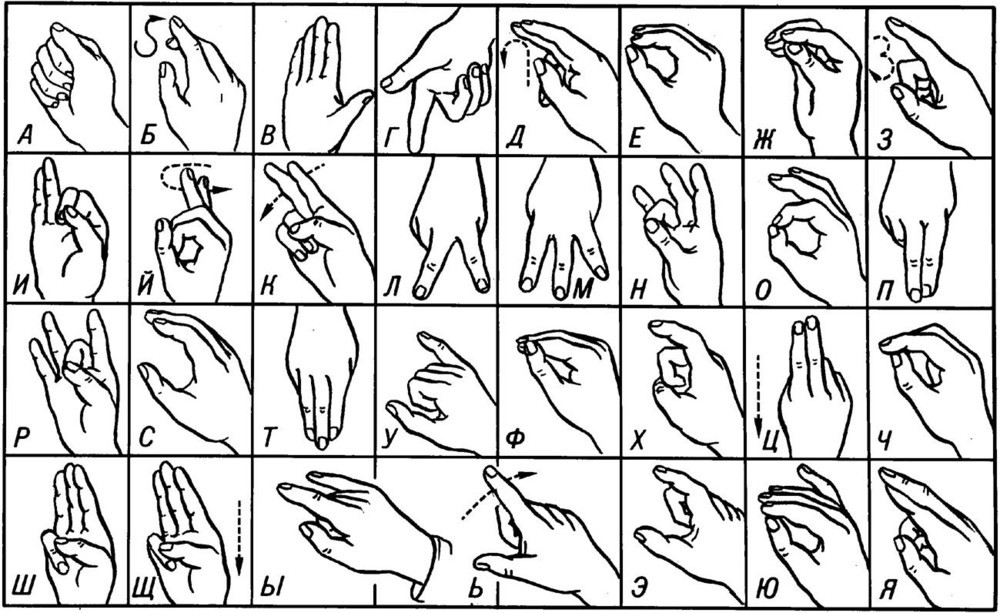 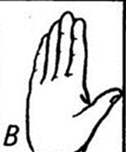 я
живу
квартире
8
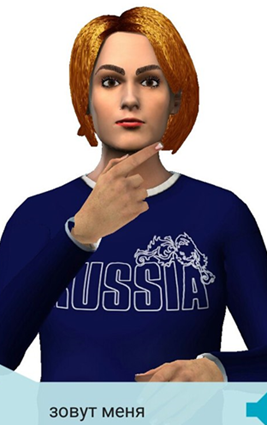 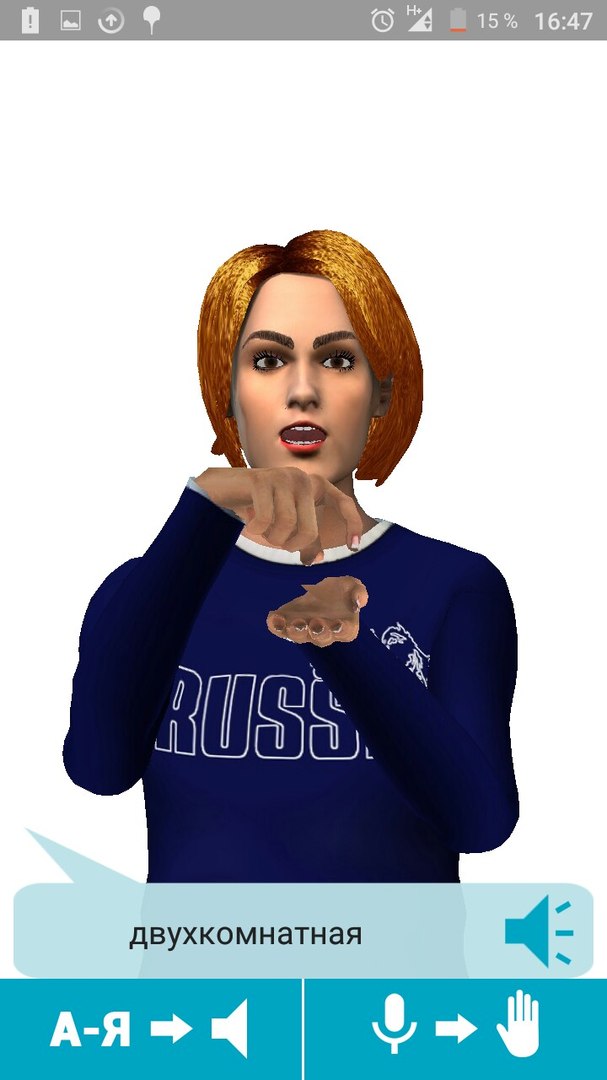 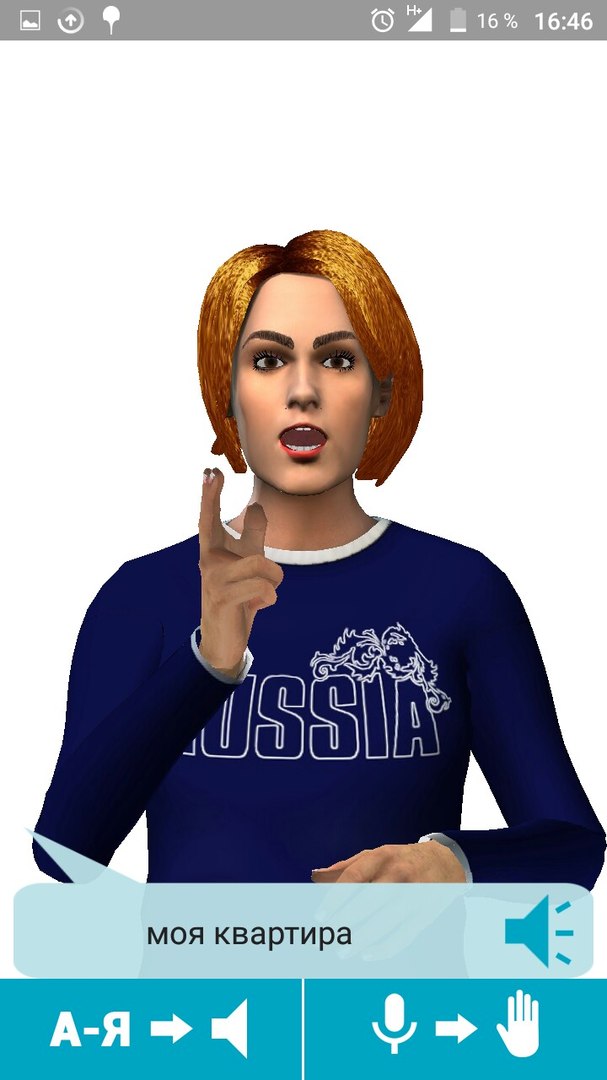 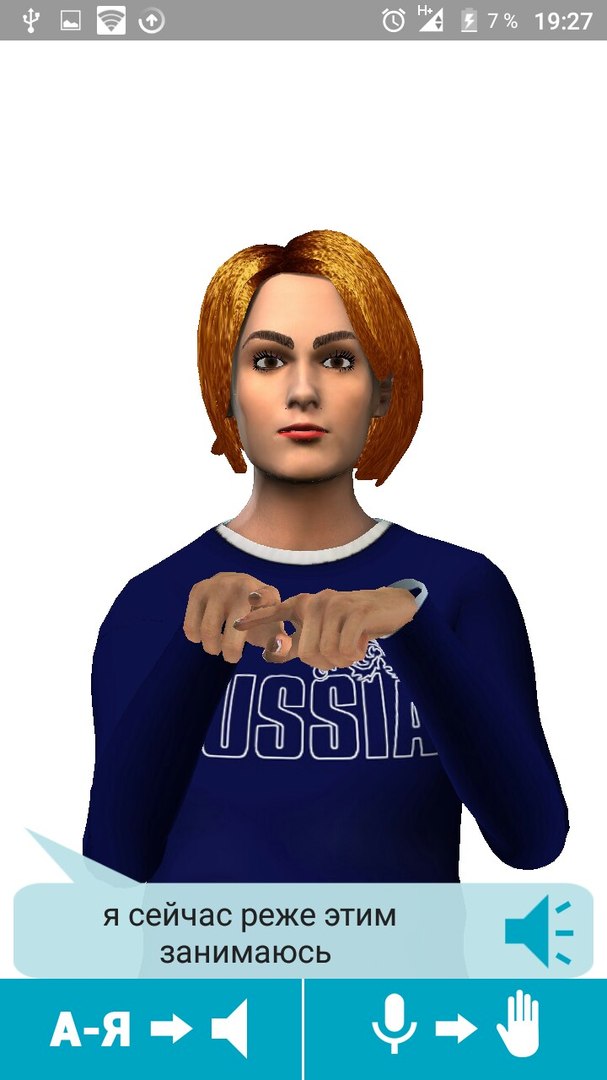 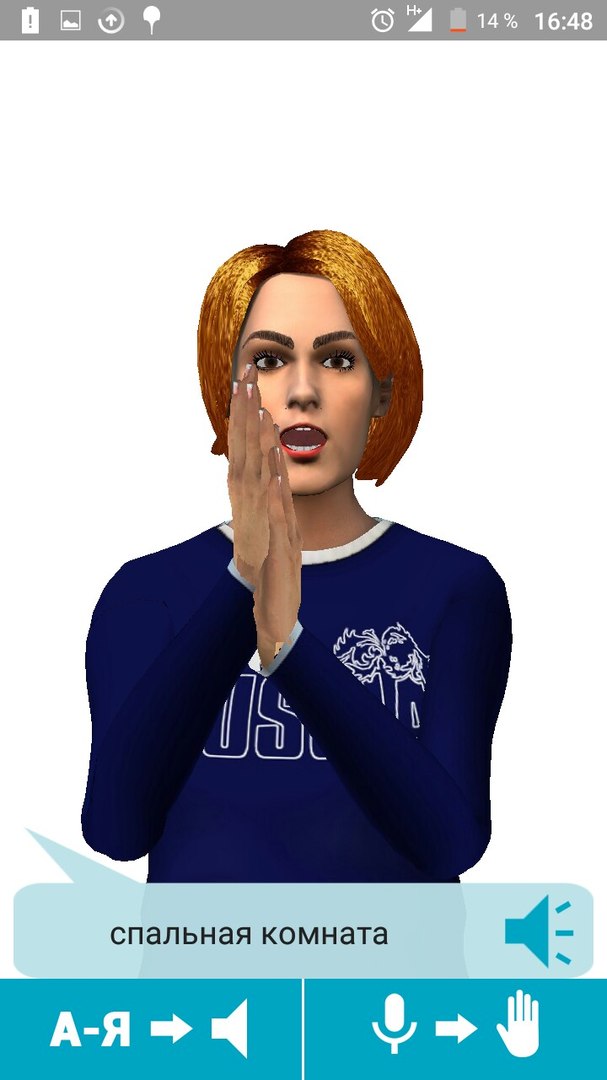 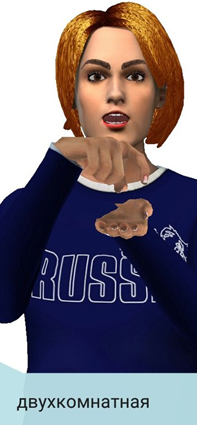 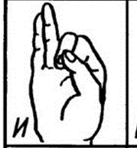 зал
комната
это
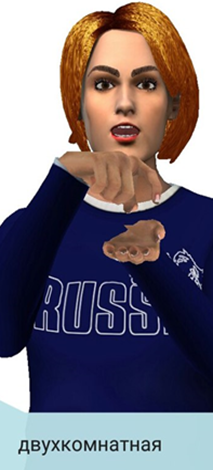 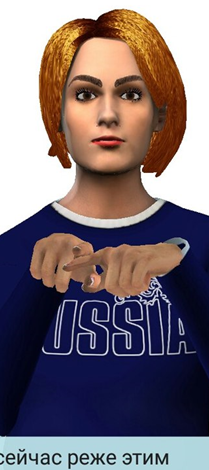 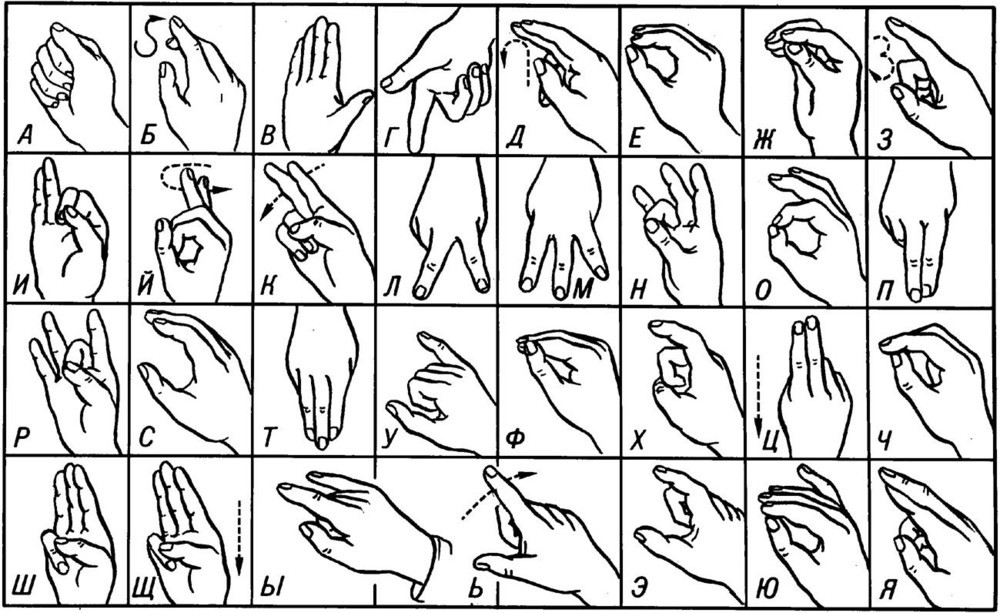 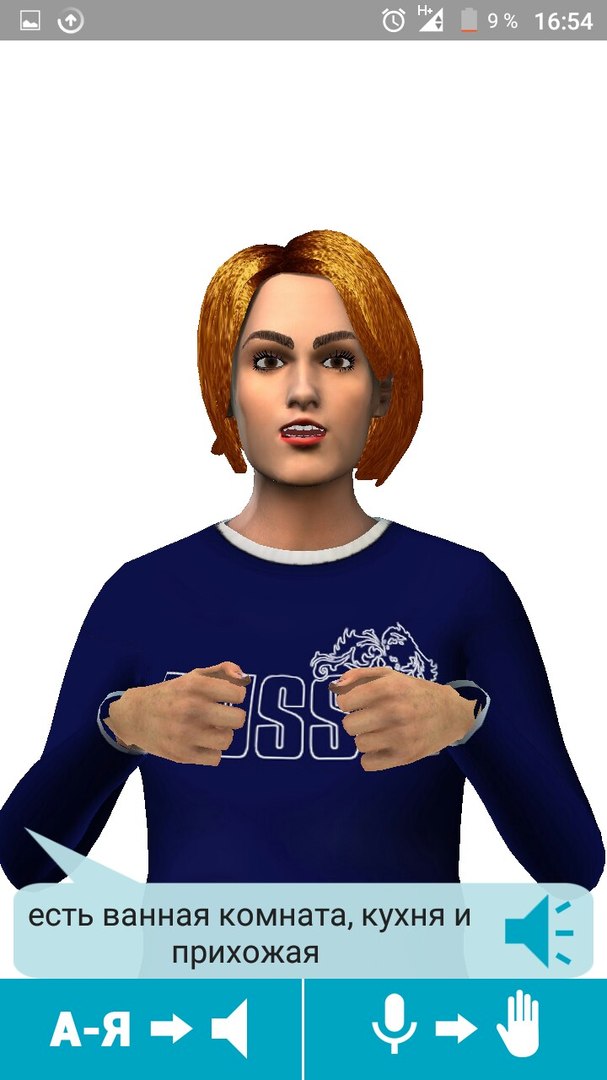 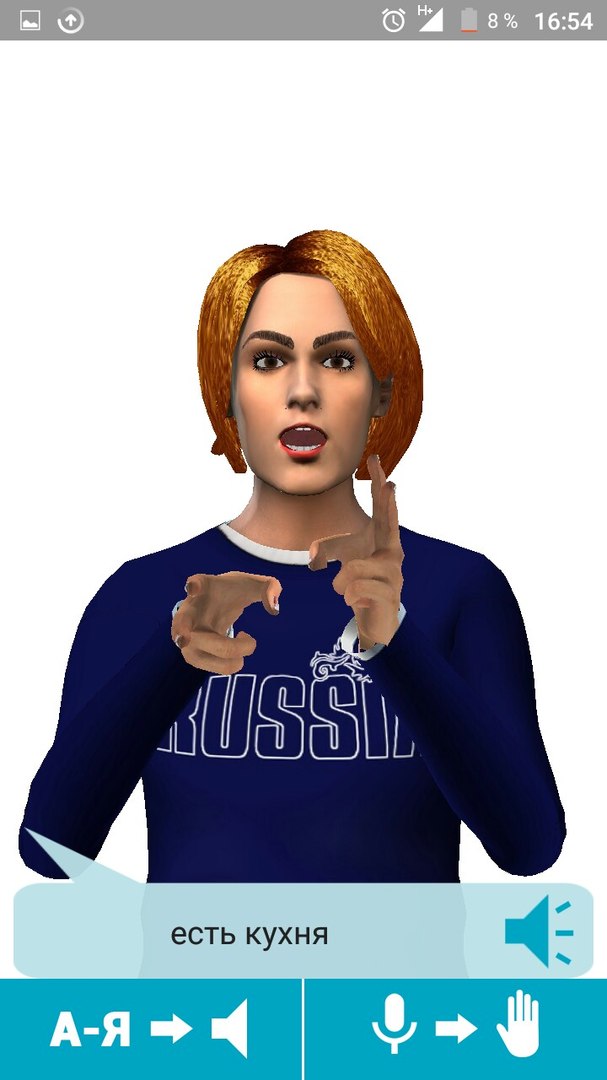 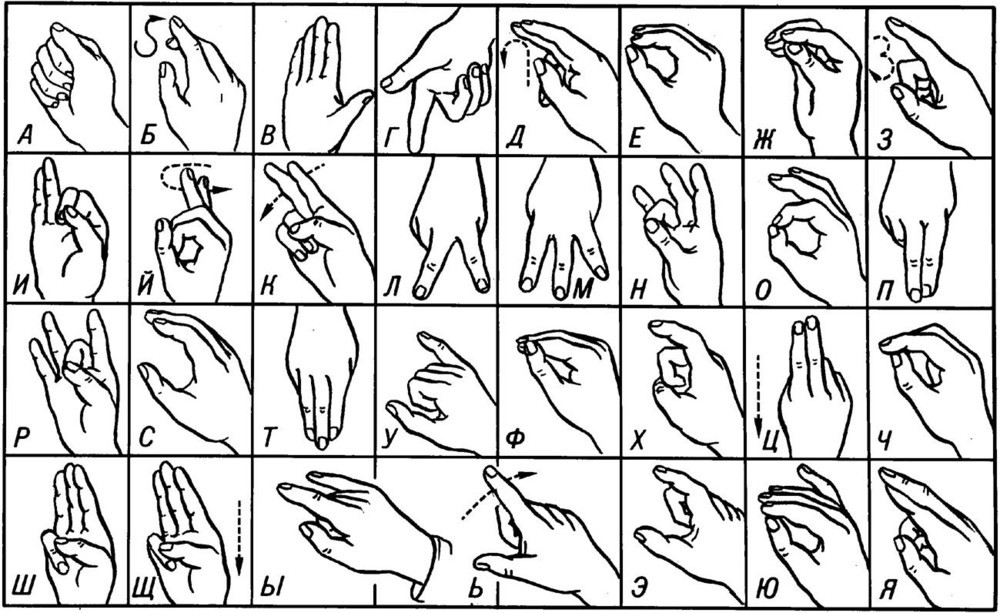 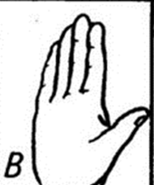 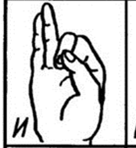 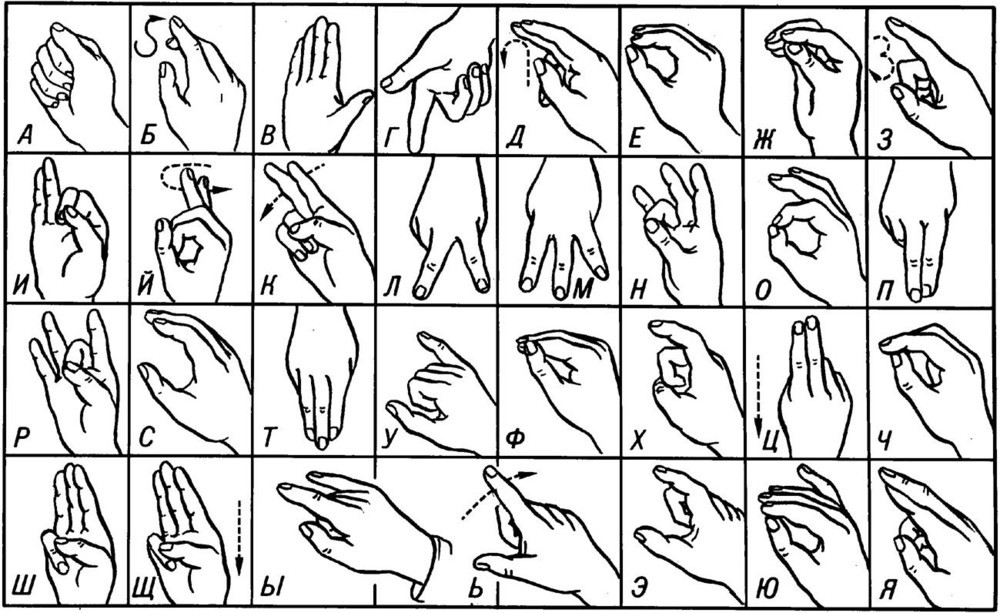 прихожая
Так же
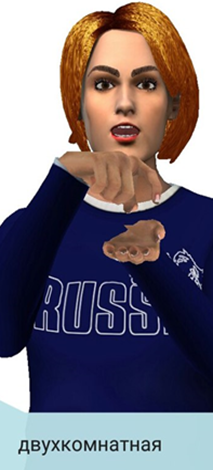 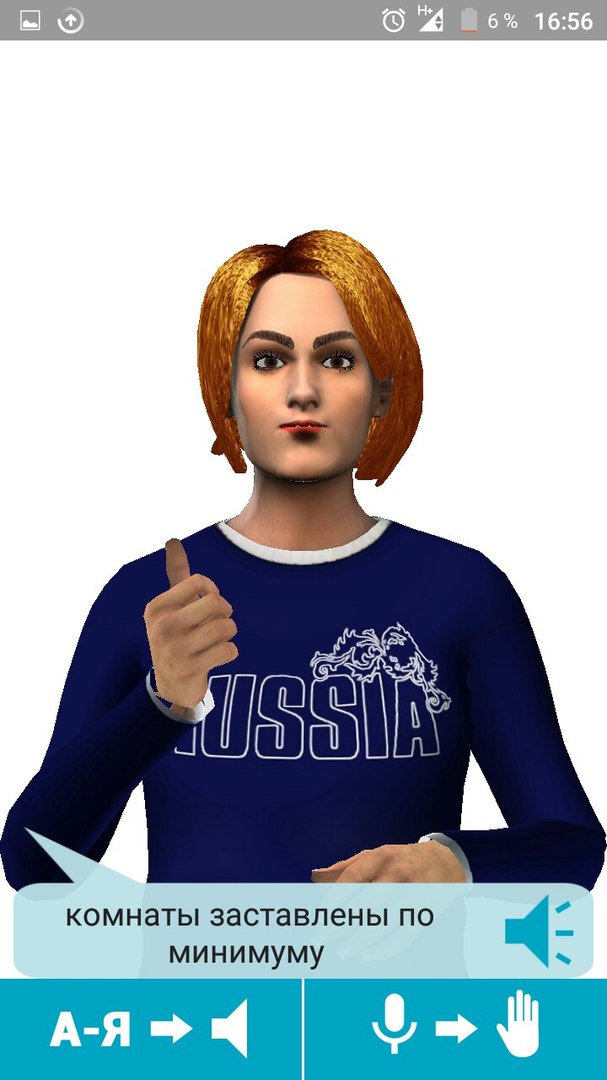 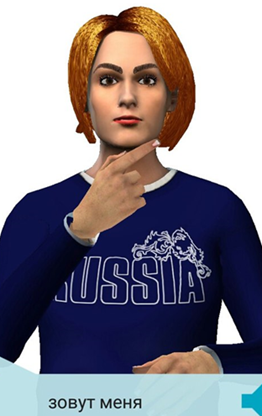 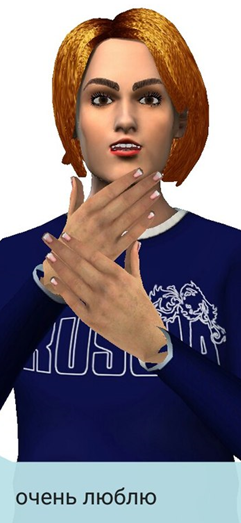 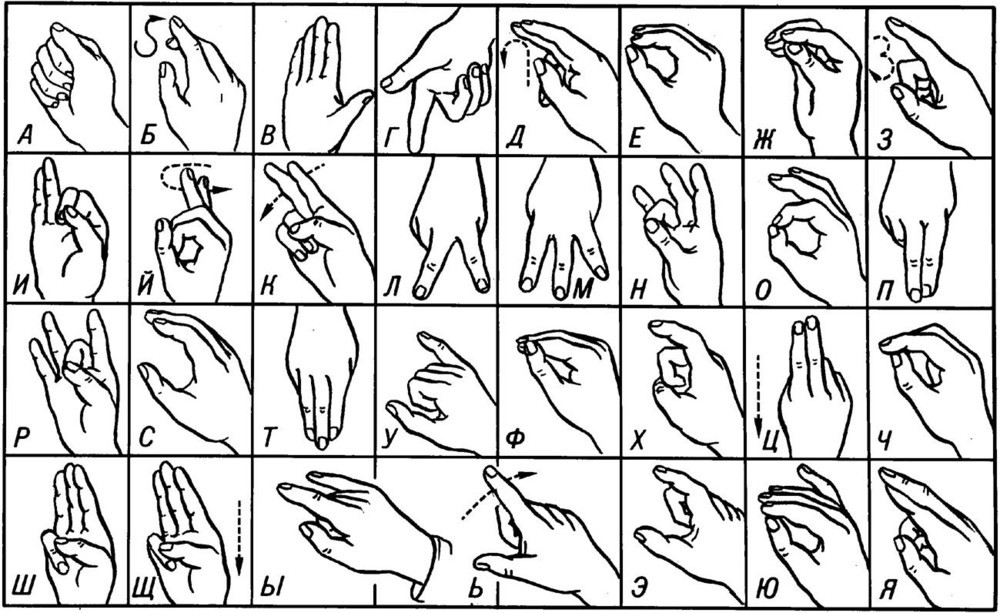 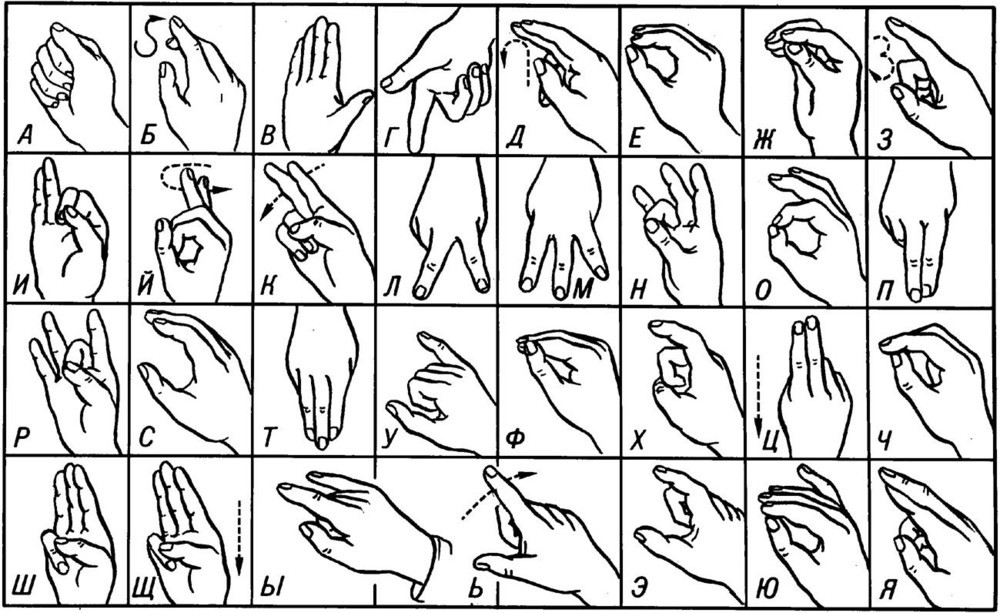 комнаты
я
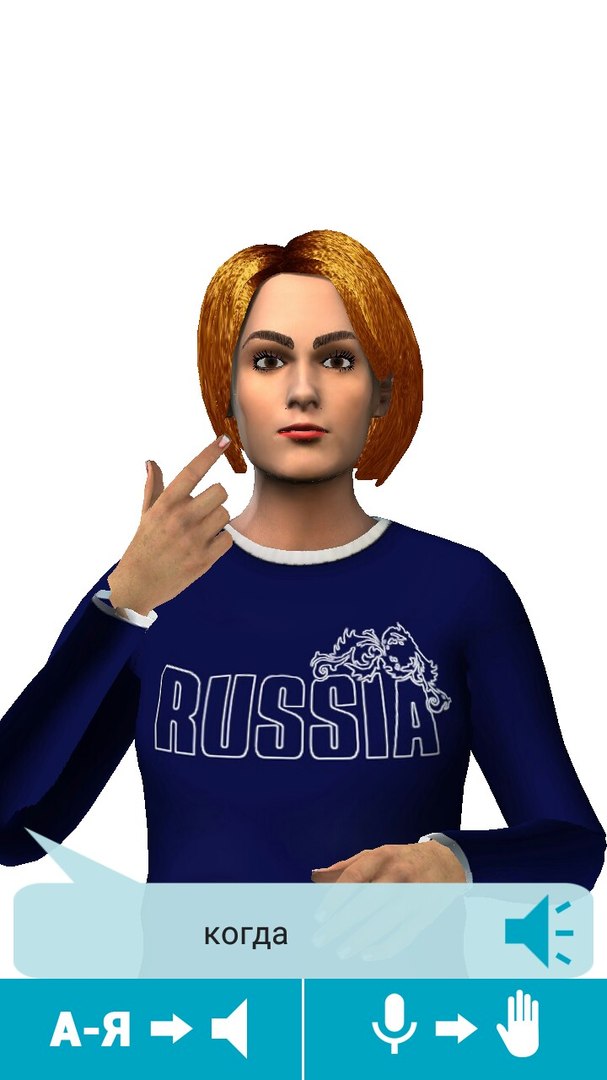 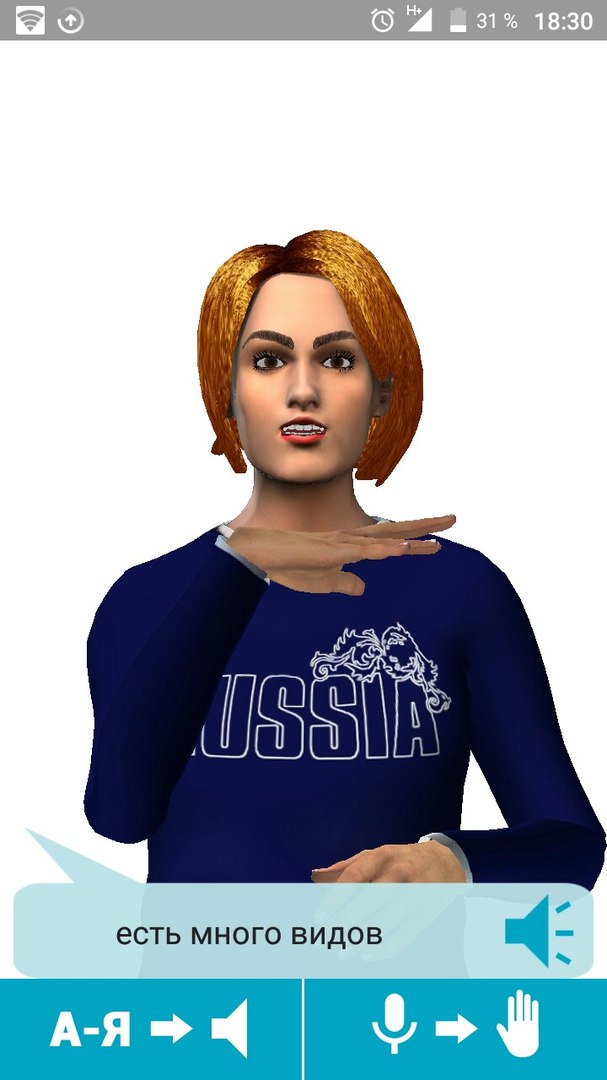 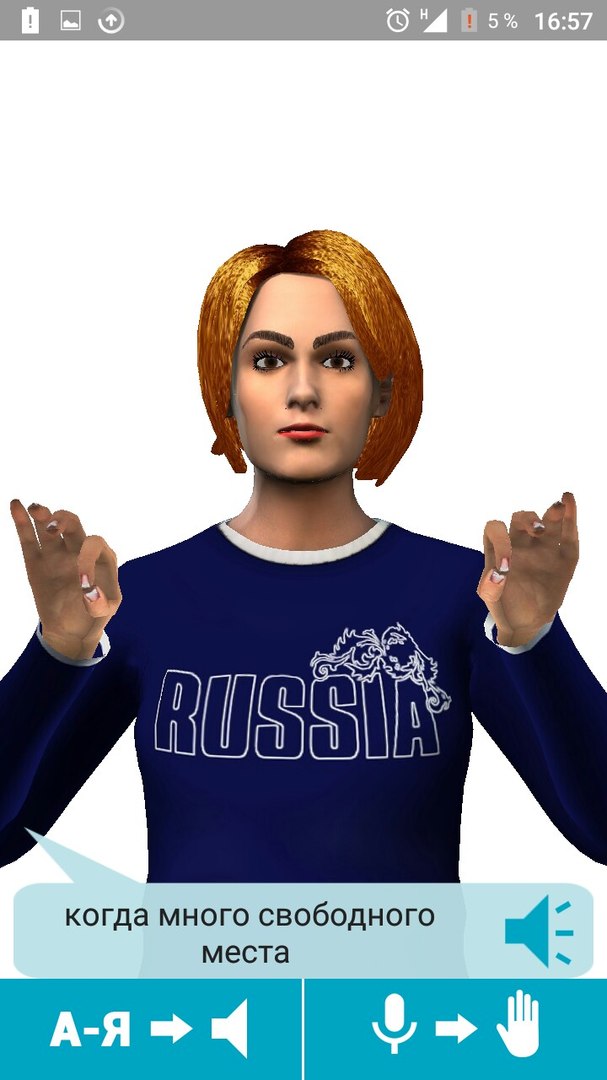 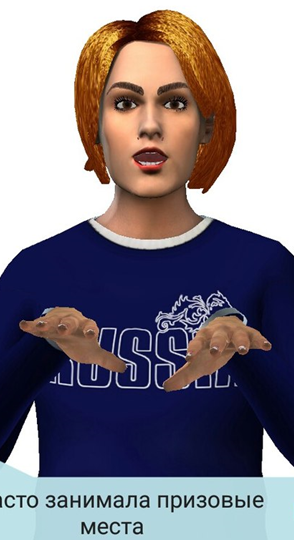 много
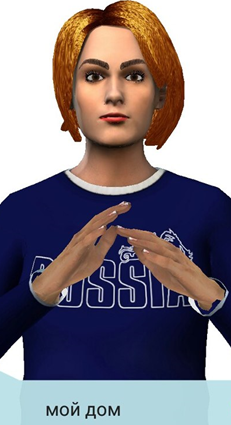 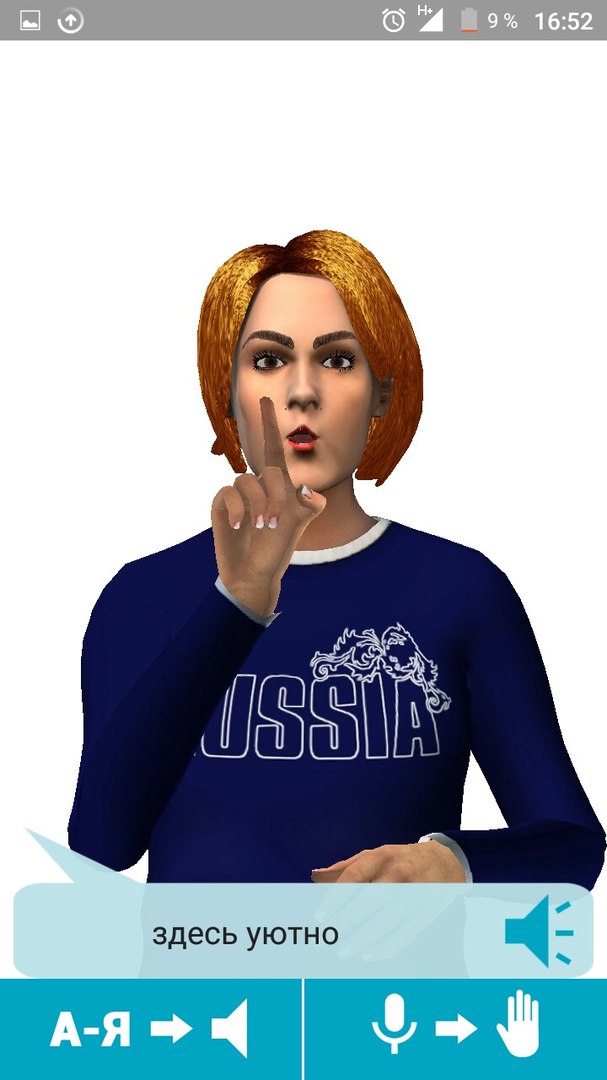 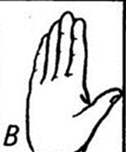 моем                 доме
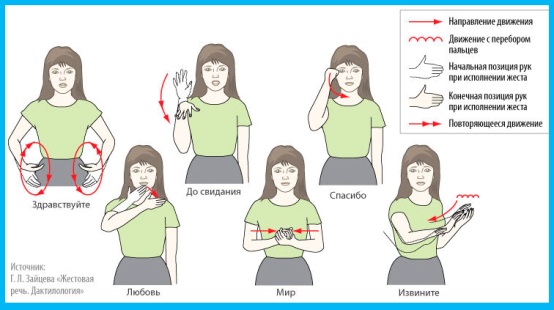 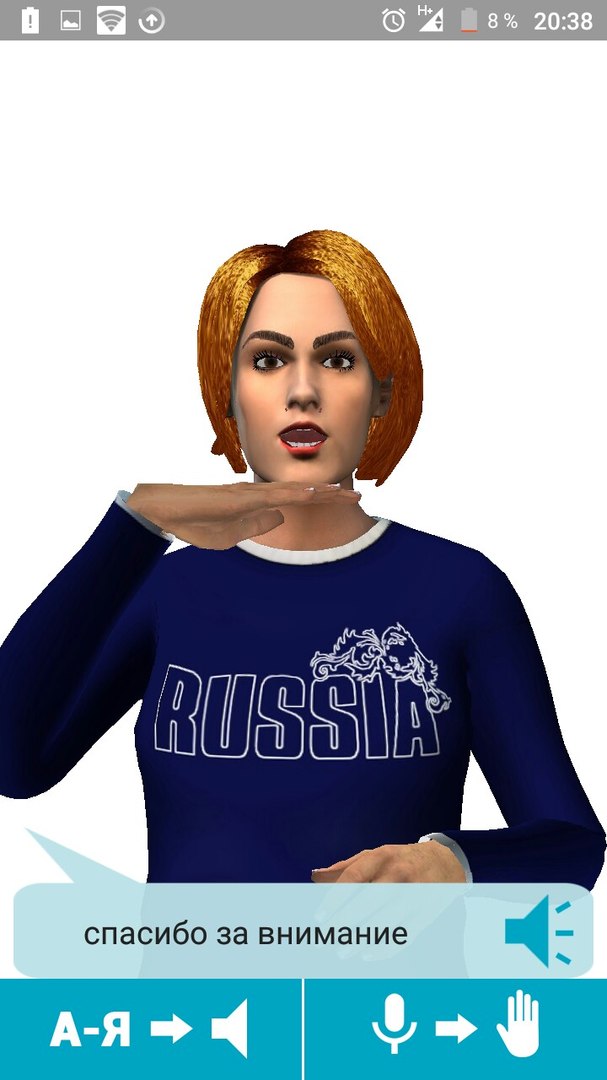 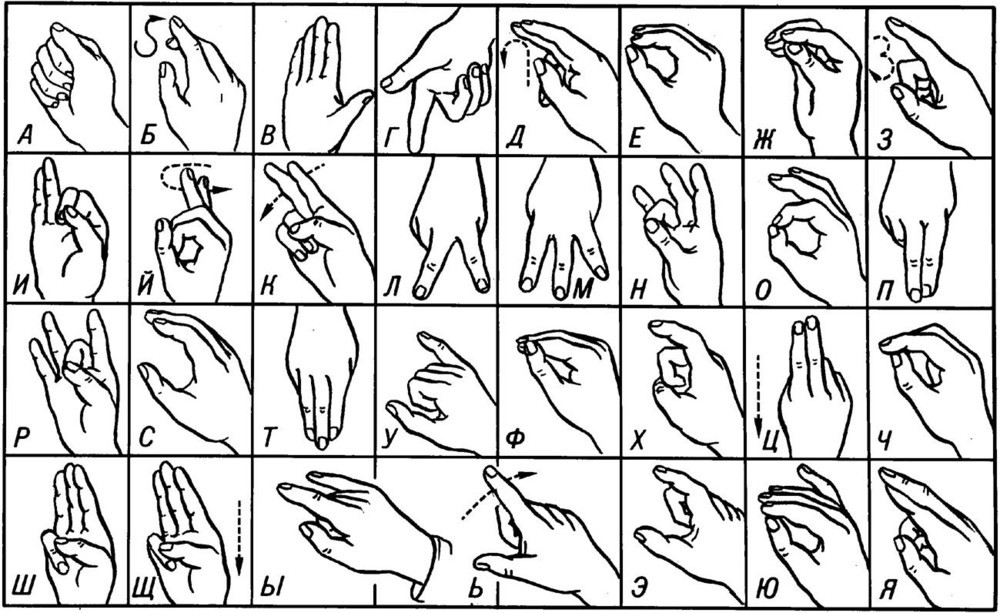 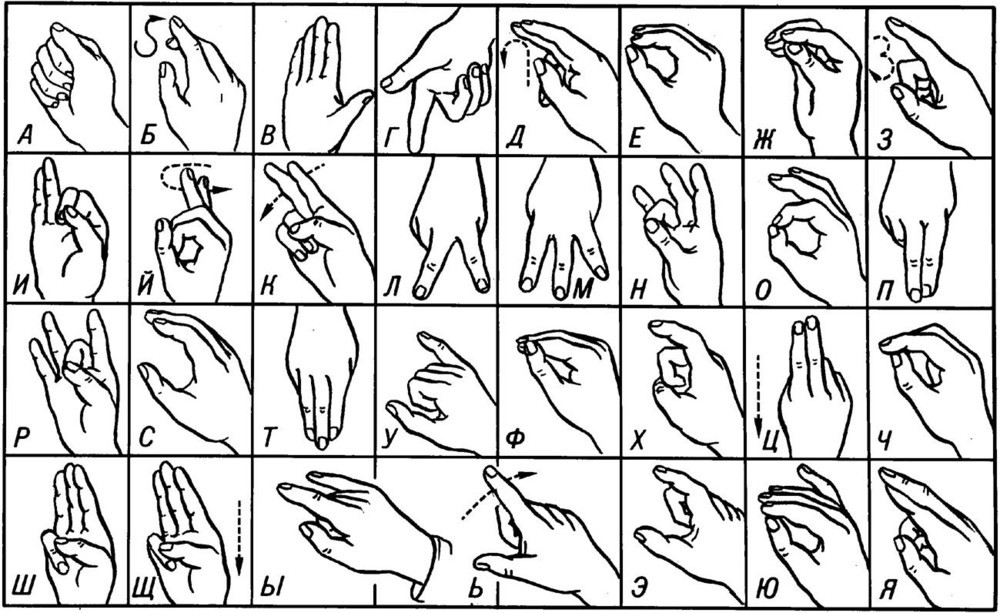